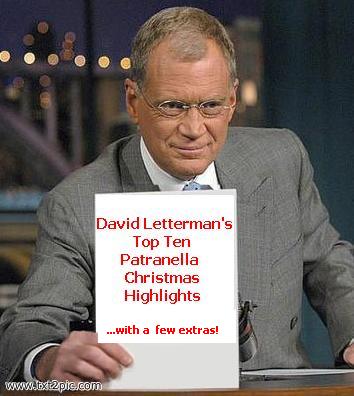 David Letterman’sTop Ten!
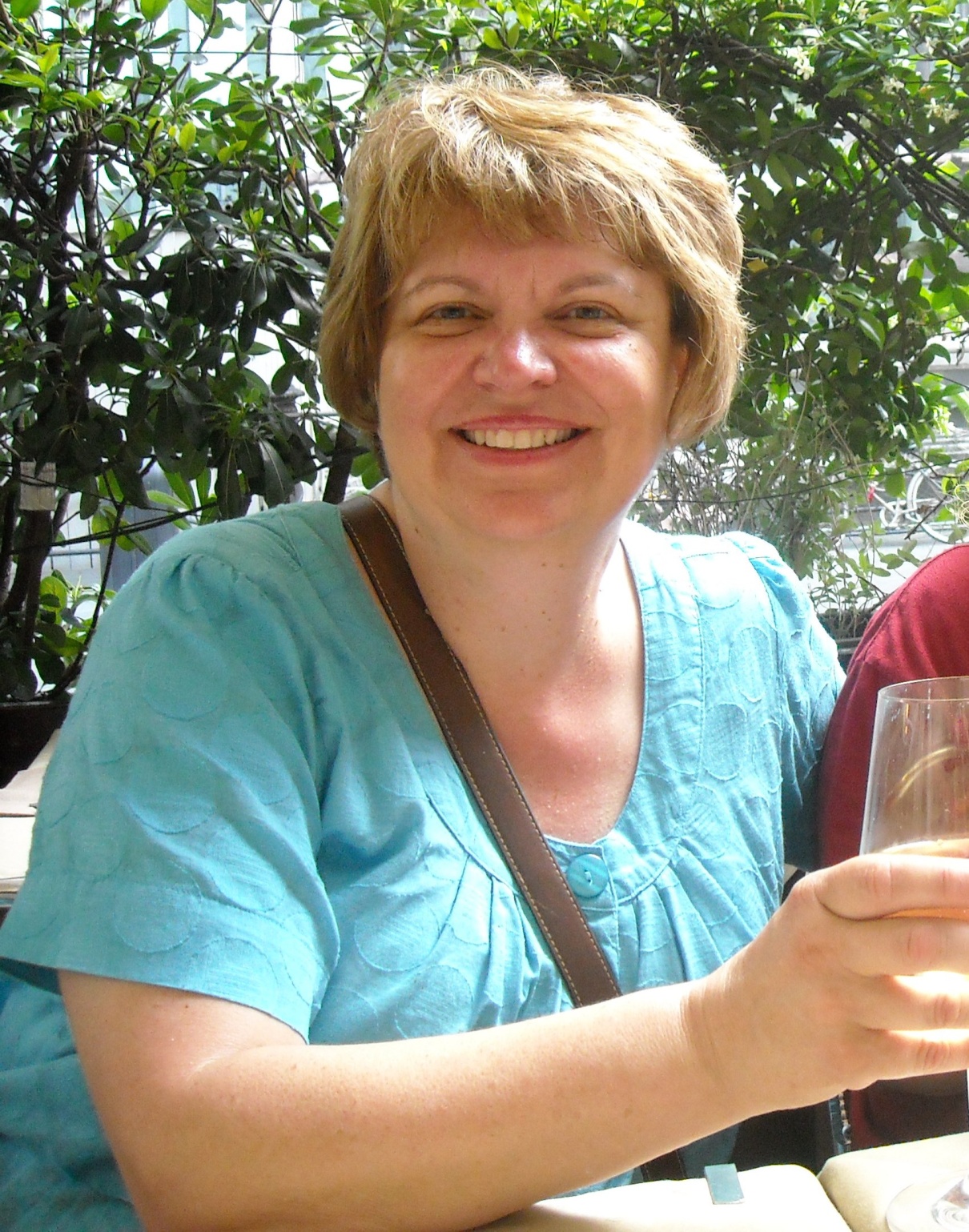 Mrs. Bowman’s Top Ten Reasons Why It’s Great to Teach Seniors!
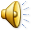 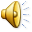 10.
I get to read hundreds of papers this year !
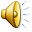 9.
I get to see your baby/child pictures  when I work on the senior bulletin board.
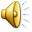 8.
I get to help with senior activities, and I’m the first to know who is on prom court.
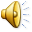 7.
I get to read The Road and discuss it with you!
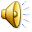 6.
Seniors know me, know ATA, know expectations.
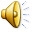 5.
Seniors are more focused on being successful for graduation and college
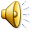 4.
I get to see the improvement in your writing.
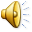 3.
I get to learn about you and relate to you on a more mature level.
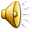 2.
I get extra free time at the end of the year.
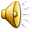 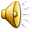 And the number one reason that it’s great to teach seniors:
I get to work with you--the class of 2011!!!!!
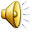 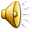 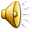